Topic 1.5
External Environment – PEST ANALYSIS
MR GREENBANK
1
Introduction
Businesses should be alert to the external environment.
Reaction to possible threats and seizing opportunities as they occur decides who is ahead in the competitive market.
2
Learning Objectives
By the end of this lesson, you should be able to:
Understand why a PESTLE Analysis is used
Know what the acronym PESTLE stands for
Understand how political and economic factors can influence a business in a number of ways
PEST Analysis
Is a useful tool used to assess the impact of the external environment on an organization’s future activities.
4
Examples:
5
Continued…
Why is it conducted (objectives/strategies)?
How often?
Who conducts it?
Other forms include:
STEEPLE:Social/Cultural + Technological + Economical + Environmental + Political + Legal + Ethical.
PESTLE:Political + Economical + Social/Cultural + Technological + Legal + Environmental.
6
Political Factors
Involves a range of areas:
Changes in employment, consumer, tax laws;
New government:
May change the tax and spending system
May consider nationalizing or privatizing.
7
(1) Employment Law
May cover changes in:
Role & operations of trade unions;
Changes to minimum wages;
Changes to minimum redundancy payments;
Discrimination laws.
8
Impact on organization’s objectives & strategies:
Changes in trade union rules about voting & strike:
Business may reallocate to a country where trade union power is less influential.
Business may replace labor with capital. 
Changes in discrimination laws and redundancy payments:
Adds to the cost of employing labor & makes firms cautious of recruiting staff.
+ve: business is attractive to workers and motivates its staff.
Changes in min wage laws:
Encourage workers to work with motivation.
Marks & Spencer
9
(2) Consumer Law
May include:
Consumer protection concerning faulty goods or those not fit for purpose.
Cooling-off periods for consumers who sign credit agreements.
10
Impact on organization’s objectives & strategies:
Faulty goods = cost due to recalling of products.
Businesses have to ensure high quality and safe products.
Example: Chinese baby formula milk recall in 2008.
11
(3) Competition & Tax Law
Competition laws are set up to ensure that fair trading exists in markets.
Tax law (changes in corporate and purchase tax rates) will have impacts on organizations & consumers.
12
Impact on organization’s objectives & strategies:
Buying companies/competitor takeovers will be limited, thus companies will have to look at natural growth.
Rise in corporate taxes will reduce the introduction of limited liability companies and focus more on sole traders and partnerships.
Tax rates also influences international location and how much future investment there will be as retained profits may be reduced.
13
Economic Factors
Different factors that a business should monitor:
Interest rates
Exchange rates
Economic growth
Inflation rates
Unemployment rates

Can have positive and negative effects.
14
(1) Interest Rates
The cost of borrowing by businesses is decided indirectly by the national interest rates set by the organization’s home country. 
Changes in national rates will influence the rates set by banks to businesses and individuals seeking loans.
If CB (central bank) decides to increase interest rates, loans will become expensive and saving will be an attractive option.
15
Impact on organization’s objectives & strategies:
Increase in interest rates indicate to businesses that the demand for luxury goods will decrease. WHY?
Thus businesses offering such goods have to modify their product’s portfolios towards basic lines.
Might consider changing to cheaper materials and keeping prices low  to encourage consumption.
Increase in interest rates means cost of borrowing money will be higher, thus if one of the company’s objectives is to expand via bank funding  it will have to modify the objective or put it on hold.
16
(2) Exchange Rates
“The price of one currency in terms of another.”
The change in exchange rates will effect the demand for imports & exports. WHY?
17
Impact on organization’s objectives & strategies:
When exchange rates are high  exports will be more expensive for foreign customers  firm has to cut price (cut profit) in the short term to maintain their customers. [if good is price sensitive]
If a business is buying its materials from a country with falling exchange rates  the cost of imports will be less.
Business might shift its location/focus to countries with low(-er) exchange rates if their sales are affected due to exchange rates.
Might also change marketing strategies towards countries with low exchange rates.
18
(3) Economic Growth
Size of economy increases as higher quality of factors of production are used.
Improvements in productivity  more:
Output
Employment
Income
19
Impact on organization’s objectives & strategies:
20
(4) Inflation
The tendency of prices to increase in an economy. 
If average prices increase while income remains constant, then people will demand less goods, especially if they are income-sensitive.
When inflation occurs in raw materials (cost-push inflation)  costs will increase  profit margin will decrease (unless cost is passed to customers .. HOW?)
21
Impact on organization’s objectives & strategies:
Cost – push inflation:
Businesses may seek alternative / cheaper materials
May change the country of origin of the supplier.
If a supplier is located in a country where exchange rates are high, thus cost-push inflation will be reduced.
If the demand for the goods supplied are price sensitive, businesses will start supplying products that are less price sensitive (elastic).
22
(5) Unemployment
Increase in unemployment means:
More workers are available to choose from
Wages will fall … WHY?
Demand will fall for top-end products
Decrease in unemployment means:
Higher costs of labor
Raising demand
23
Impact on organization’s objectives & strategies:
If unemployment falls dramatically & businesses find it difficult to recruit staff, the following options are available:
Re-train existing staff to be flexible + multi-skilled;
Retain staff by offering higher salaries than the competitors;
Substitute labor with capital ( machinery);
Last resort  reallocate to where more potential staff are.
24
Sociological Factors
Might include:
Changing lifestyle & buying habits / preferences;
More one-parent families;
Changing demographics & life expectancy.
25
(1) Lifestyle
Are more people living alone than people used to a generation ago?
Are they eating out more?
Are people buying less from retail outlets and using the Internet and home delivery more?
26
Impact on organization’s objectives & strategies:
Businesses should modify their marketing strategies.
Example:
Might focus more on Internet advertizing than on radio and billboards.
27
(2) Demographic Changes
Businesses have to consider whether the area they work in is suffering from de-population or is becoming an aging population.
28
Impact on organization’s objectives & strategies:
A business might relocate.
Might have to come up with strategies to recruit older people and retrain older members of staff.
29
Technological Factors
Include:
New products
Latest SmartPhones/Apps
Latest computers / laptops
Improvements in production process
CAD (computer assisted design)
CAM (computer assisted manufacture)
Robots
30
(1) New Products
On the expense of coming up with new innovations that would satisfy consumer demand, the product life cycle has become shorter.
31
Impact on organization’s objectives & strategies:
Businesses should:
Invest in R&D (research and development)
Ensure that if they are market-led they 
Review their product portfolio & 
Understand their consumers’ needs
32
(2) Improving Production Processes
33
Impact on organization’s objectives & strategies:
Internet
Small businesses may look for export markets or strategies for identifying low-cost suppliers.
CAD & CAM
Help businesses improve design 
Reduce number of workers needed to monitor machines
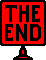 34